Voorbereiding BPV- Les 1: BPV-gids
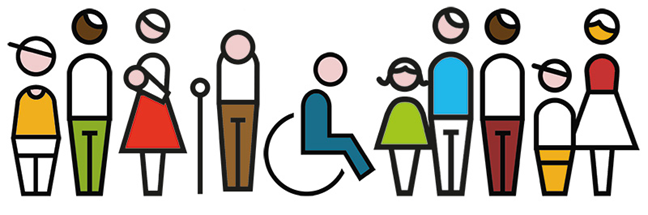 Groep 10
Wat gaan we doen?
Aanwezigheidsregistratie 
BPV – Wat weet je al? 
Inhoud BPV-gids
Exemplaar: BPV-GIDS 
Padlet muur BPV-GIDS
Evalueren 
Vooruitblikken
Aan welke doelen werken we?
Aan het einde van de les…
Leg je uit wat en op welke manier we de komende 5 weken aan de slag gaan.  
​Leg de student uit wat de BPV-gids inhoudt.  
Benoemt de student de informatie die beschreven staat in de BPV-gids.  
Ervaart de student betrokkenheid, eigenwaarde en acceptatie van medestudenten. Met betrekking van motivatie en aandacht naar de BPV-periode.  
Is er door de studenten een Padlet muur gemaakt met belangrijke informatie gefilterd door studenten.  
Heeft de student antwoord op zijn/haar vragen omtrent de BPV-gids.
Vak: voorbereiden op BPV
Zoek de Wikiwijs op en neem het zelfstandig door. 
Bespreek met je buurman/buurvrouw de onderstaande vragen:
Wat is het doel van deze vak (lessenserie)?​​
Welke onderwerpen komen aanbod?
Waarop word je op beoordeeld? Wanneer sluit je het vak met een voldoende af? ​
Noteer je antwoorden! 
Tijdsduur: 10 minuten
Bpv - wat weet je al?
Scan de QR-code en vul in
Wat weet je al over BPV?
Beroepspraktijkvorming (BPV)
BPV start per periode 2     1 november 2022 t/m 7 juli 2023
2 dagen BPV per week     maandag en vrijdag 
8 uur per dag, 16 uur per week.
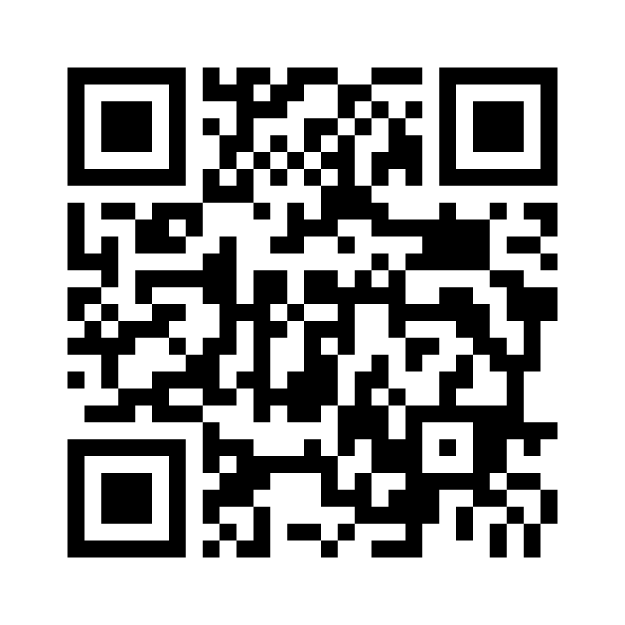 [Speaker Notes: Voorkennis activeren 
Mentimeter - brainstormen: Wat weet je al over BPV?
Vaste BPV informatie toelichten]
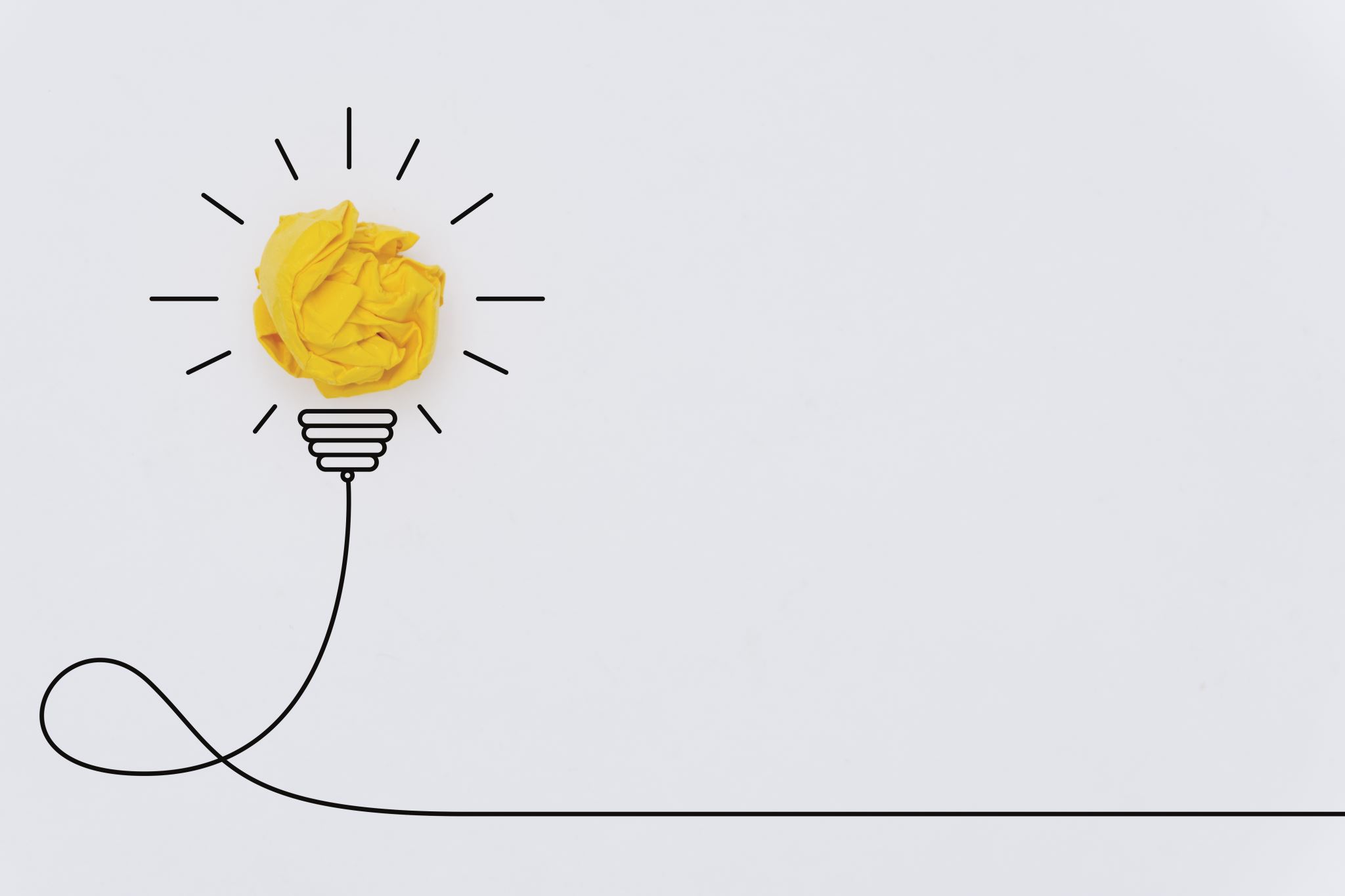 BPV-GIDS
Belangrijke informatie voor BPV maar ook voor jou! 

Deze gids is bedoeld om zowel jou als student als je begeleider en praktijkopleider informatie te geven.
De gids bestaat uit :
Praktische zaken 
Verschillende rollen en taken van de student, begeleider, praktijkopleider, docent en BPV-coördinator. 
Contactmomenten (gesprekken).
Opleiding-specifiek deel waarin in grote lijnen de opleiding is beschreven.
Beoordeling vanuit BPV
Inhoud bpv-gids
[Speaker Notes: Inhoud en opbouw BPV-gids bespreken]
Scan de QR-code voor de BPV-gids
Tip: Sla het goed op!
[Speaker Notes: https://www.albeda.nl/sites/default/files/werkveld/zoc/BPV%20gids%20DA%20leerjaar%201%202022%20-%202023.pdf]
Opdracht: BPV-gids muur
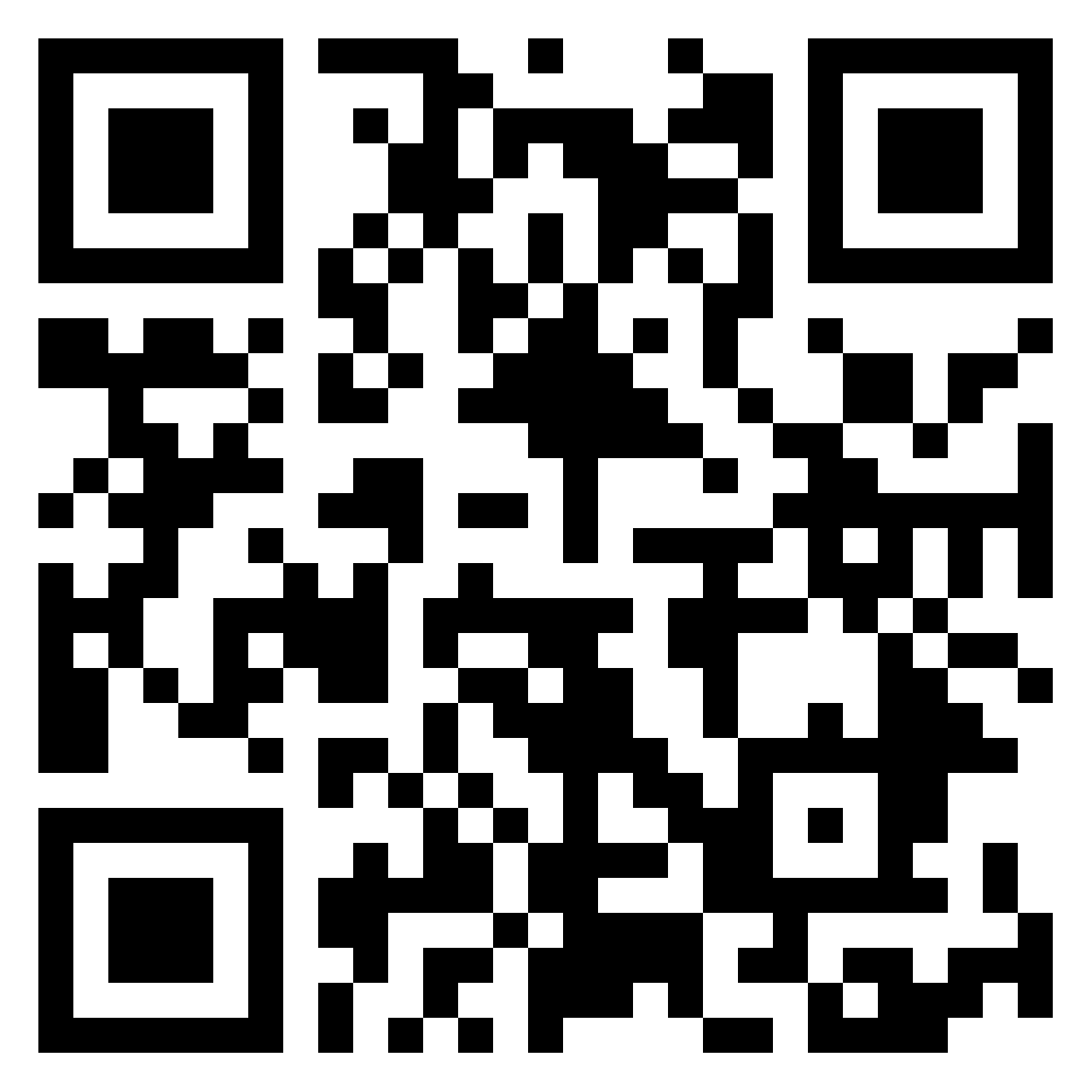 Bestudeer de BPV gids samen met de groepje waar je zit
Zet de belangrijkste punten in de Padlet 
Zorg dat de informatie onder het juiste kopje komt.  
Zorg voor geen dubbele informatie.

Tijdsduur: 30 minuten

Klaar: Noteer de vragen die je hebt over BPV…
Padlet QR-code
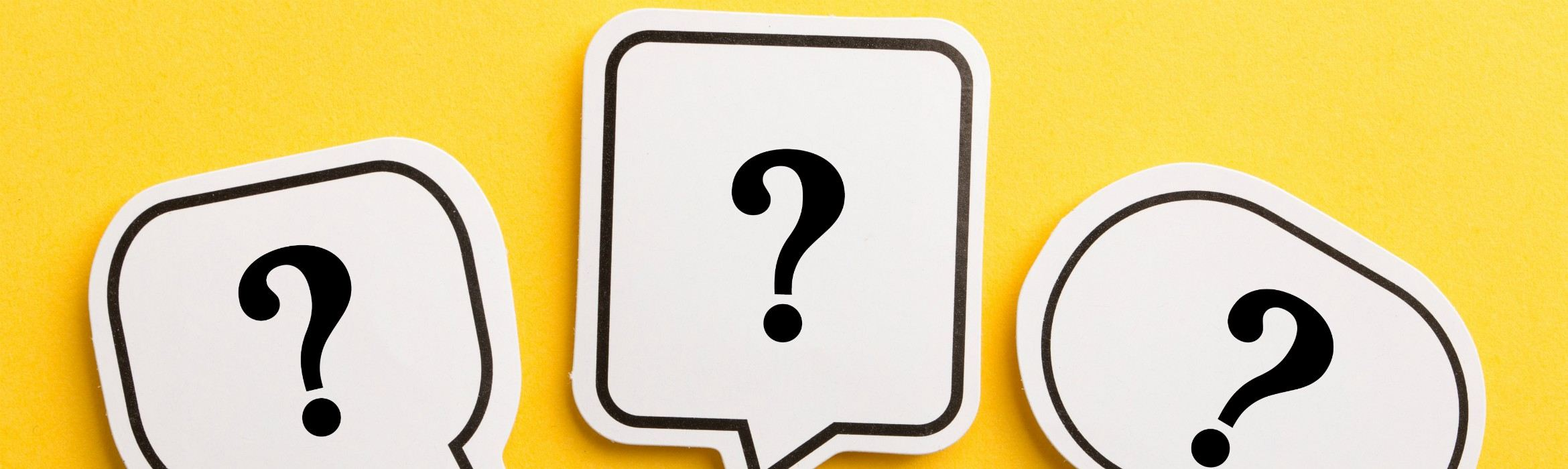 Welke vragen zijn er over BPV?
Evalueren
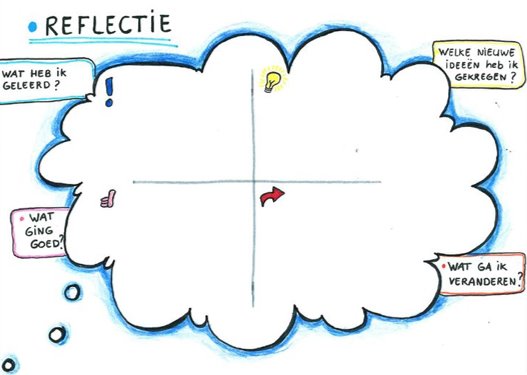 Lesdoelen behaald?
Vooruitblikken
Volgende les: Ga je veder met verdiepen in de BPV mogelijkheden! 

Voor de volgende les heb je geen huiswerk
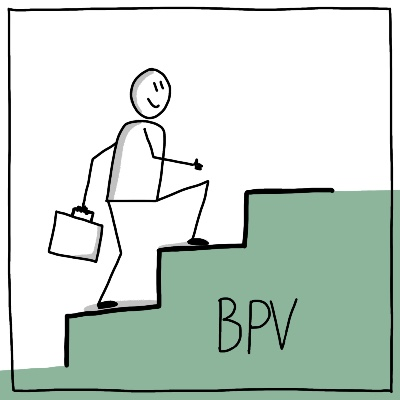